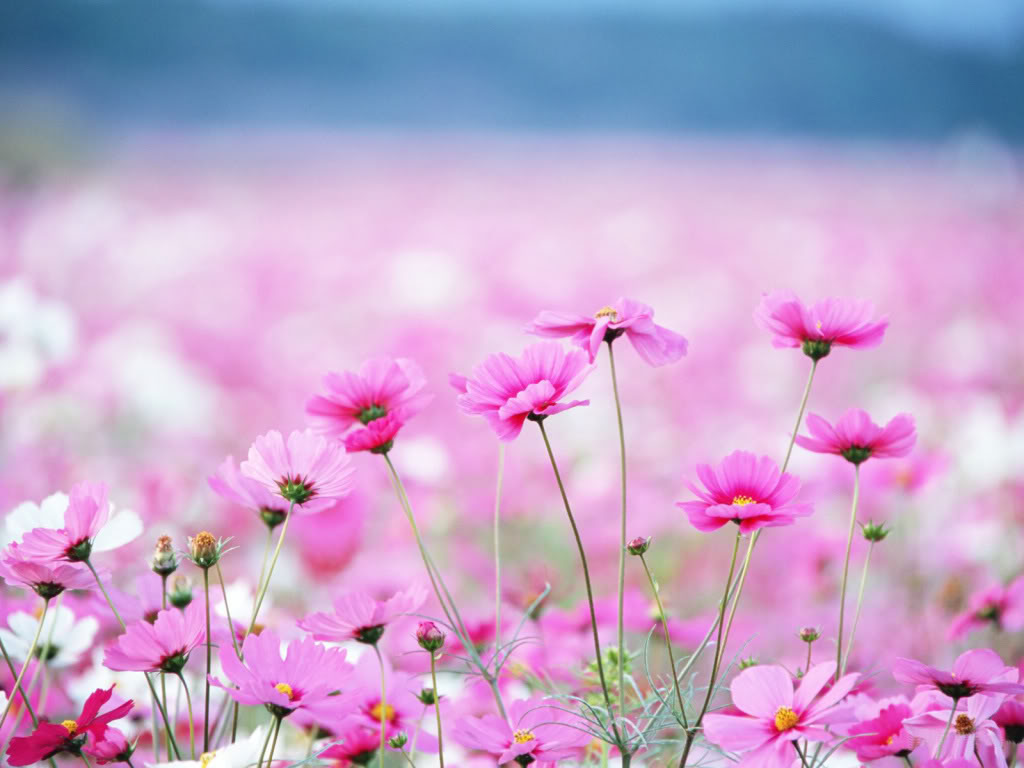 Tiết 11
Số vô tỉ
Khái niệm về căn bậc hai
Số S = 3,141.... có phải là số hữu tỉ không?
B
F
1m
A
C
E
D
Số vô tỉ - Khái niệm về căn bậc hai
1. Số vô tỉ
Bài toán
Hình vuông AFBE có cạnh bằng 1m, hình vuông ABCD có cạnh AB là một đường chéo của hình vuông AFBE.
  a) Tính diện tích hình vuông ABCD;
  b) Tính độ dài đưuờng chéo AB
x=?
B
E
A
C
F
D
Số vô tỉ - Khái niệm về căn bậc hai
1. Số vô tỉ
1m
x=?
1x1=1( m2)
Diện tích hình vuông AFBE ?
2.1 = 2 (m2)
Diện tích hình vuông ABCD ?
Gọi AB = x (m)   (x>0)
AB 2 =
2(m2)

x2 =
2
Người ta chứng minh được rằng:
Không có số hữu tỉ nào mà bình phương bằng 2
Và tính được
x =  1,4142135623730950488016887…
x là một số thập phân vô hạn không tuần hoàn và được gọi số vô tỉ.
Số vô tỉ - Khái niệm về căn bậc hai
1. Số vô tỉ
Số vô tỉ là gì?
Số vô tỉ là số viết được dưới dạng số thập phân vô hạn không tuần hoàn.
Kí hiệu tập hợp các số vô tỉ: I
Q
I
Số thập phân hữu hạn
Số hữu tỉ
Số thập phân vô hạn tuần hoàn
Số vô tỉ
Số thập phân vô hạn không tuần hoàn
Số vô tỉ - Khái niệm về căn bậc hai
1. Số vô tỉ
Số vô tỉ là số viết được dưới dạng số thập phân vô hạn không tuần hoàn.
2. Khái niệm về căn bậc hai
Ta nói
9 =  3 2 = (-3)2
9 = ....2 = ......2
3 và -3 là các căn bậc hai của 9
và        là các căn bậc hai của
Số vô tỉ - Khái niệm về căn bậc hai
1. Số vô tỉ
Số vô tỉ là số viết được dưới dạng số thập phân vô hạn không tuần hoàn.
2. Khái niệm về căn bậc hai
Định nghĩa
Căn bậc hai của một số a không âm (a ≥ 0) là số x sao cho x2 = a.
Tìm các căn bậc hai của 16; 0
?
Các căn bậc hai của 16 là 4 và - 4
Căn bậc hai của 0 là 0
Số vô tỉ - Khái niệm về căn bậc hai
1. Số vô tỉ
Số vô tỉ là số viết được dưới dạng số thập phân vô hạn không tuần hoàn.
2. Khái niệm về căn bậc hai
Căn bậc hai của một số a không âm (a ≥ 0) là số x sao cho x2 = a.
Số a có bao nhiêu căn bậc hai?
Số dương kí hiệu là
Số âm kí hiệu là
a (a > 0) có hai căn bậc hai
Số vô tỉ - Khái niệm về căn bậc hai
1. Số vô tỉ
Số vô tỉ là số viết được dưới dạng số thập phân vô hạn không tuần hoàn.
2. Khái niệm về căn bậc hai
Căn bậc hai của một số a không âm (a ≥ 0) là số x sao cho x2 = a.
Căn bậc hai của a (a ≥ 0) là        và
Viết các căn bậc hai của 3; 10; 25
Các căn bậc hai của 3 là         và
Các căn bậc hai của 10 là         và
Các căn bậc hai của 25 là                  và
Không được viết
Số vô tỉ - Khái niệm về căn bậc hai
Củng cố
1. Số vô tỉ
Số vô tỉ là số viết được dưới dạng số thập phân vô hạn không tuần hoàn.
Căn bậc hai của a (a ≥ 0) là        và
Kí hiệu tập hợp các số vô tỉ: I
2. Khái niệm về căn bậc hai
Căn bậc hai của một số a không âm (a ≥ 0) là số x sao cho x2 = a.
là các số vô tỉ
Số vô tỉ - Khái niệm về căn bậc hai
Bài tập
Theo mẫu:
Vì 22 = 4 nên
Bài 82
a/  Vì 52 =  25  nên
a/  Vì 52 = .....  nên
b/  Vì 7..... = 49 nên    ......  = 7
b/  Vì 72   = 49 nên            = 7
c/  Vì 12   = 1    nên
c/  Vì 1..... = 1    nên
d/  Vì        = .....    nên  ..... = .....
d/  Vì        =          nên        =
Số vô tỉ - Khái niệm về căn bậc hai
Bài 83
Ta có
Theo mẫu hãy tính:
Số vô tỉ - Khái niệm về căn bậc hai
Hãy chọn câu trả lời đúng.
Bài 84
a) Nếu        = 2 thì    x2   bằng:
A. 2;               B. 4 ;                 C. 8 ;          D. 16